Effect of Leading and Trailing Edge Flaps on Flat Plates at Low Reynold’s Numbers
Cory Coffman and Dr. Lance Traub
Embry-Riddle Aeronautical University, Prescott, AZ, USA
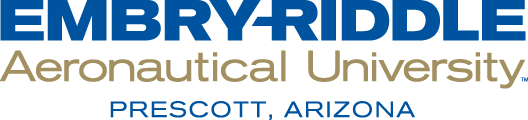 Acknowledgments
Patrick M. David, Machinist
 Dr. Kenneth Bordignon, Professor
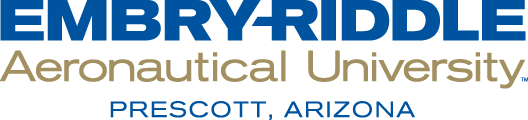 Motivation
Poor Airfoil Performance at Low Reynold;s numbers (Re)
Micro Aerial Vehicles (MAVs)
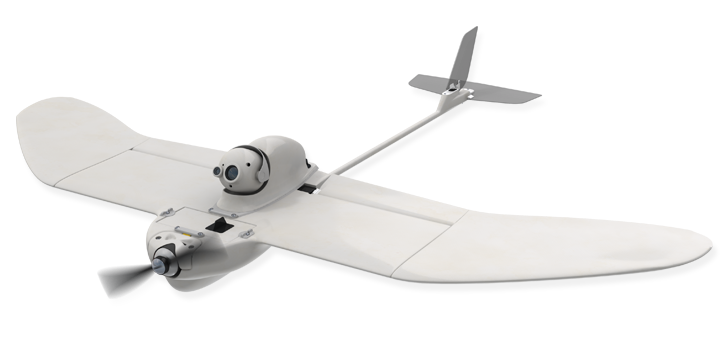 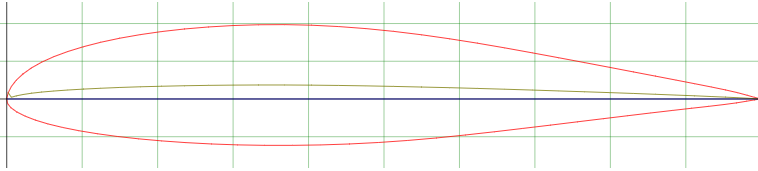 S8036 Low Re Airfoil. Digital Image. Airfoil Tools. 2019
RQ-12A Wasp. Digital Image. Aerovironment. 2019
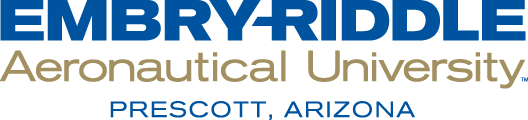 Objective
Determine an optimum configuration of flap settings 
 Deflection angle and % chord
 Compare performance to existing airfoils (S8036, SD 7062, NACA 0015,     circular arc)
 Arc is supposed to be best
 No research for flapped flat plates
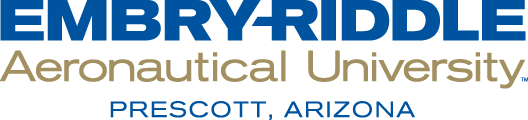 Construction
Airfoils hydrocut from 1/32” 6061-T6 aluminum
Flaps bent in using sheet metal brake
 Flap angles set at 10, 15, 20, and 25 degrees
 Flap size set at 10, 15, and 20 percent of chord
 One circular arc with height of 5% chord also manufactured
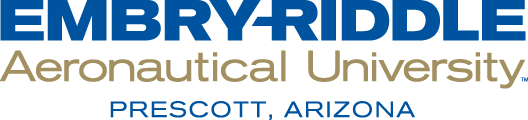 Methodology
Testing completed at Nancy and Tracy Doryland Wind Tunnel at ERAU
Trailing edge (TE) flaps tested to find optimum angle
 Leading edge (LE) flaps added, optimum configuration of LE and TE is found
 Optimum configuration is compared against the 5% arc and airfoils
 Off-surface and on-surface flow visualization performed
 Pressure readings for upper and lower surface taken
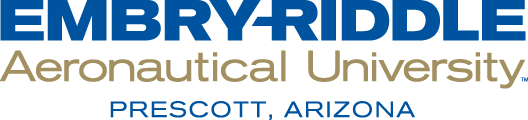 Results (1/2)
Lift Coefficient as a Function of Alpha
Lift-to-Drag Ratio as a Function of Cl
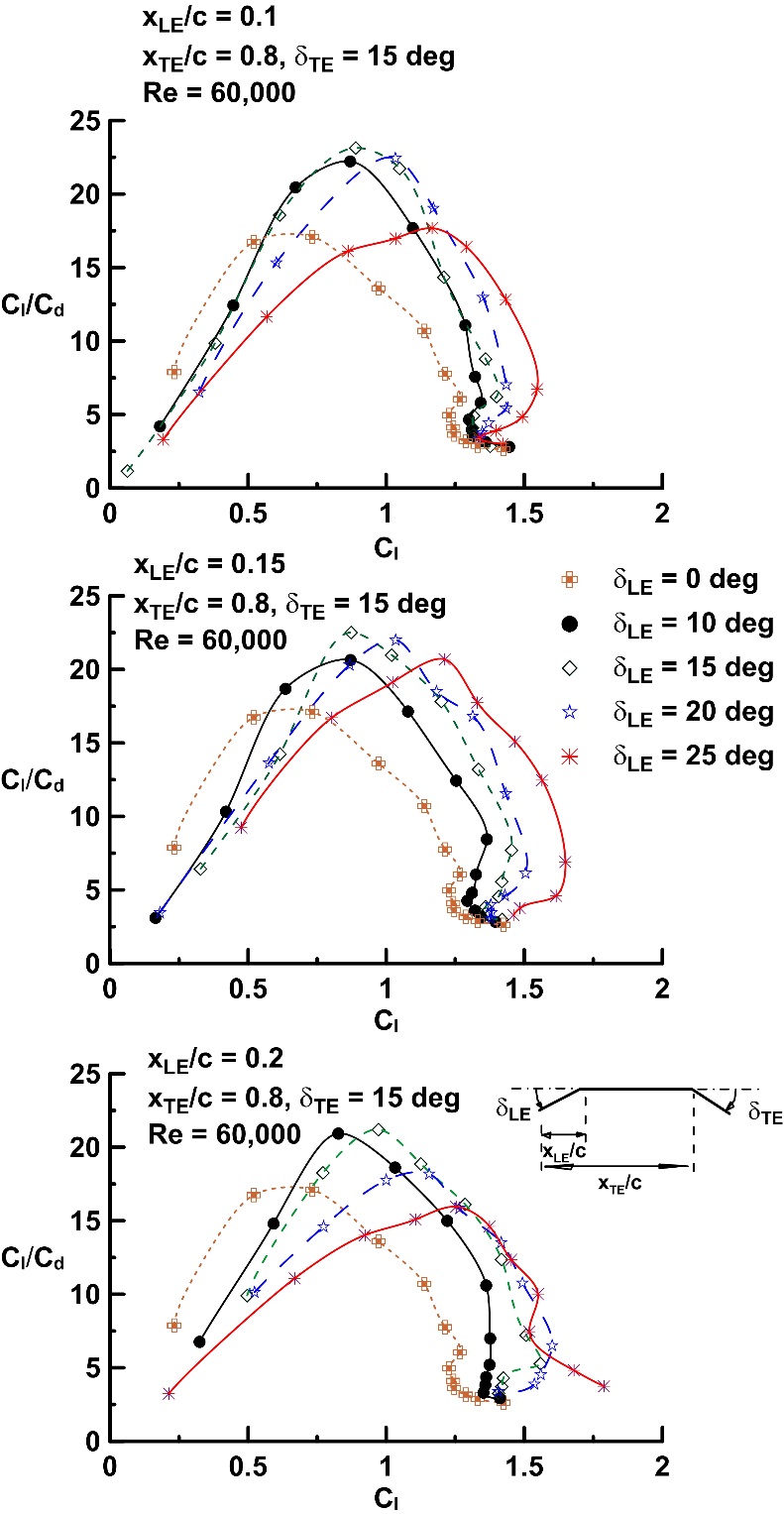 Optimum TE configuration is 20% C, 15 degrees
 Optimum LE configuration is 10% C, 15 degrees
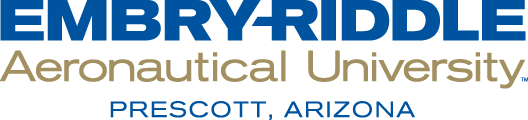 Results (2/2)
Lift-to-Drag Ratio as a Function of Cl
Flapped flat plate outperforms all others in these Re ranges
 106% increase in Cl/Cd with flaps over unflapped flat plate
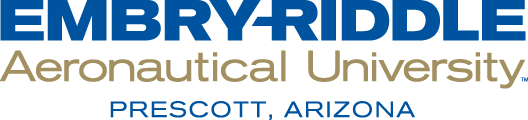 Flow Visualization
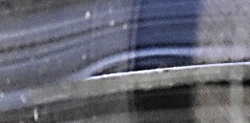 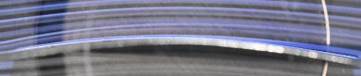 α = 1.5 deg (peak Cl/Cd)
High L/D correlates with smooth on flow
α = 3 deg
α = 1.5 deg
α = 1.5 deg
α = 3 deg (detail)
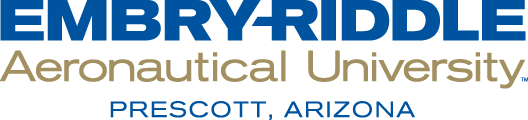 Pressure Tappings
Pressure coefficient across upper and lower surface integrated to verify Cl and Cd
 Force balance and pressure tappings offer good agreement
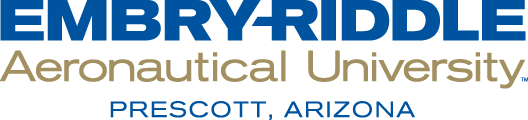 Summary
Flapped flat plates readily outperform conventional airfoils at low Reynolds    numbers
 High efficiency correlates with:
 Smooth on-flow onto the flap LE
 Presence of a laminar separation bubble
 Flap promoting transition to turbulent boundary layer
 Future Development
 Implementation and systems integration on MAVs
 Varying angle geometry on MAVs for different flight regimes
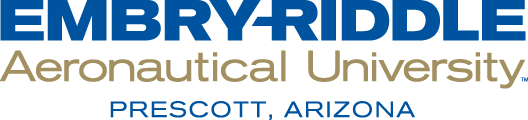